Технологические инновации SAPна службе вашего бизнеса
ERP
SAP Business Suite
Лучшие практики
PLM
ERP
HCM
SRM
CRM
SCM
Netweaver
ПРОЦЕССЫ: Транзакционная система
SAP Business Suite
Бизнес-аналитика SAP Business Objects
ИНФОРМАЦИЯ: Анализ
ПРОЦЕССЫ: Транзакционная система
SAP Business Suite
Бизнес-аналитика SAP Business Objects
ИНФОРМАЦИЯ: Анализ
ПРОЦЕССЫ: Транзакционная система
SAP Business Suite
Другое ПО
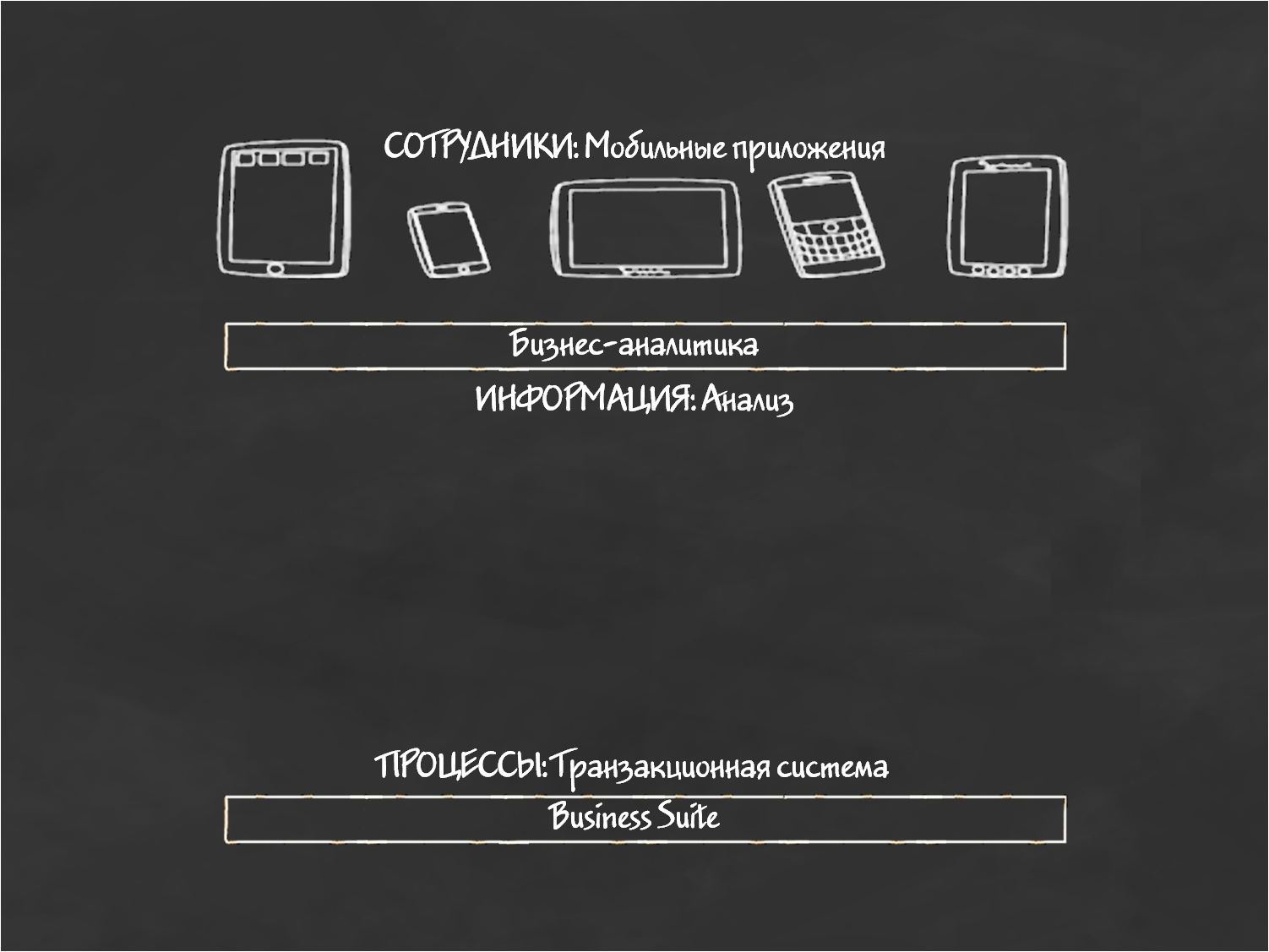 Бизнес-аналитика SAP Business Objects
ИНФОРМАЦИЯ: Анализ
ПРОЦЕССЫ: Транзакционная система
SAP Business Suite
Другое ПО
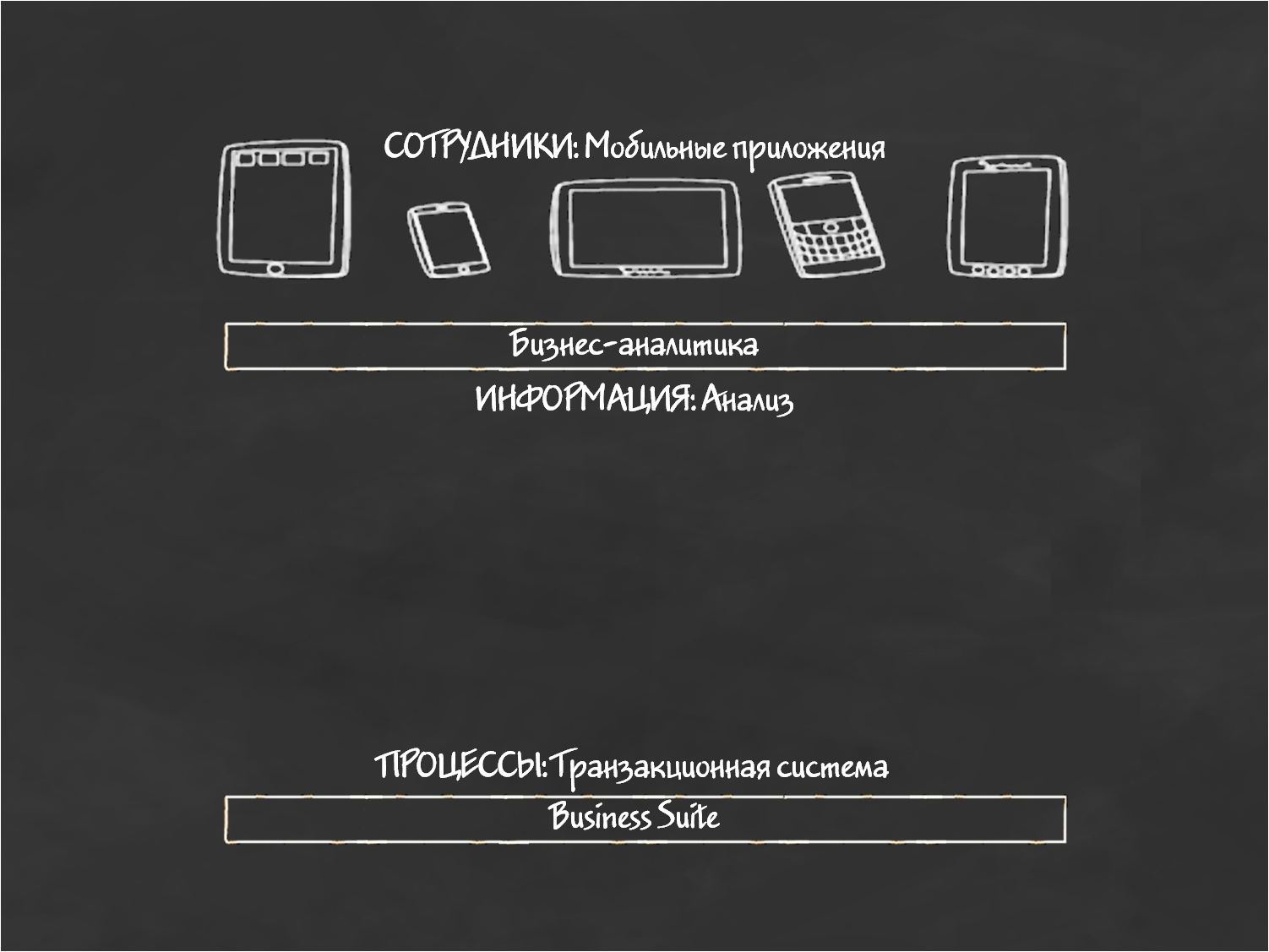 Бизнес-аналитика SAP Business Objects
ИНФОРМАЦИЯ: Анализ
ПРОЦЕССЫ: Транзакционная система
SAP Business Suite
Другое ПО
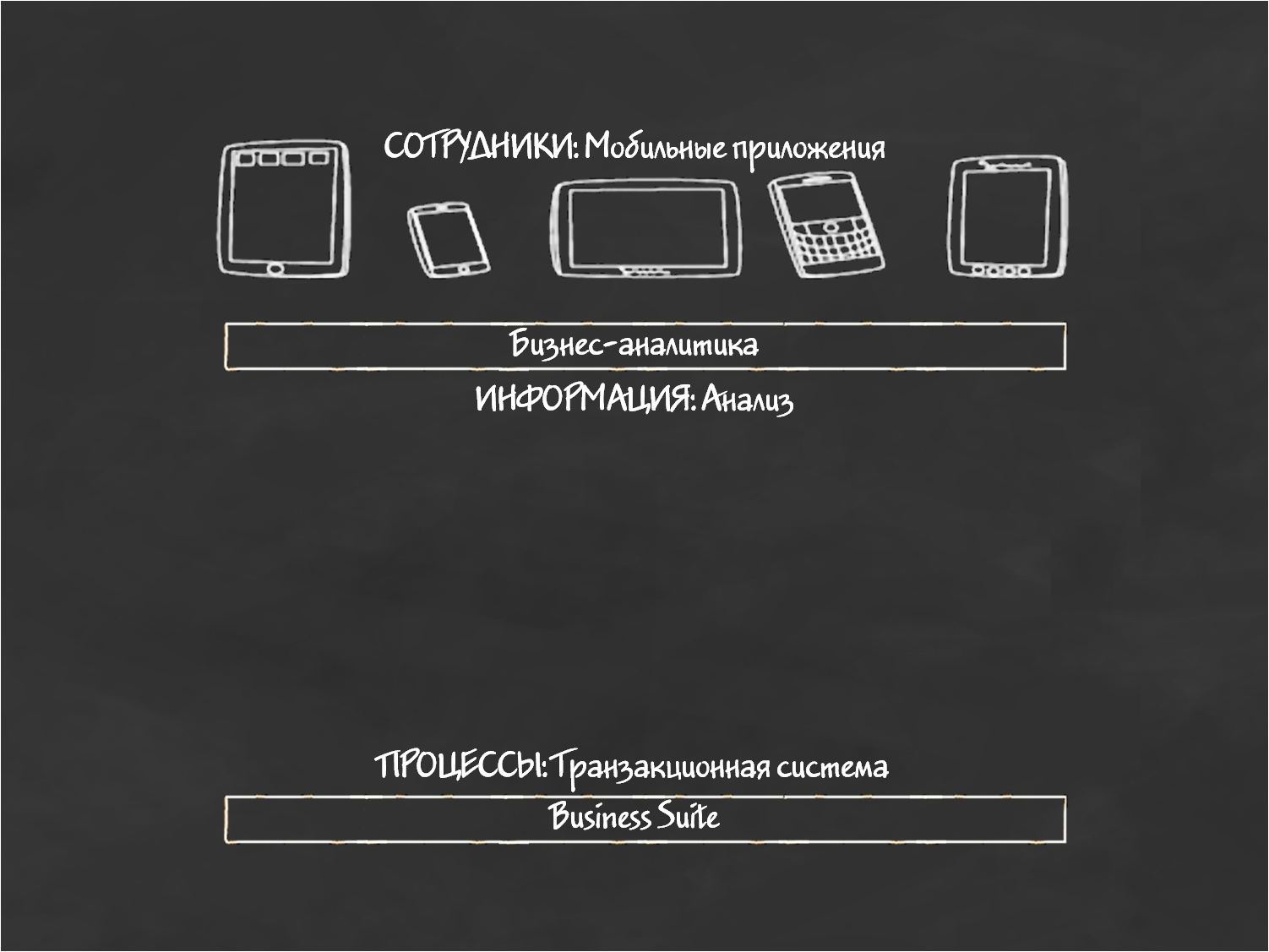 Бизнес-аналитика SAP Business Objects
ИНФОРМАЦИЯ: Анализ
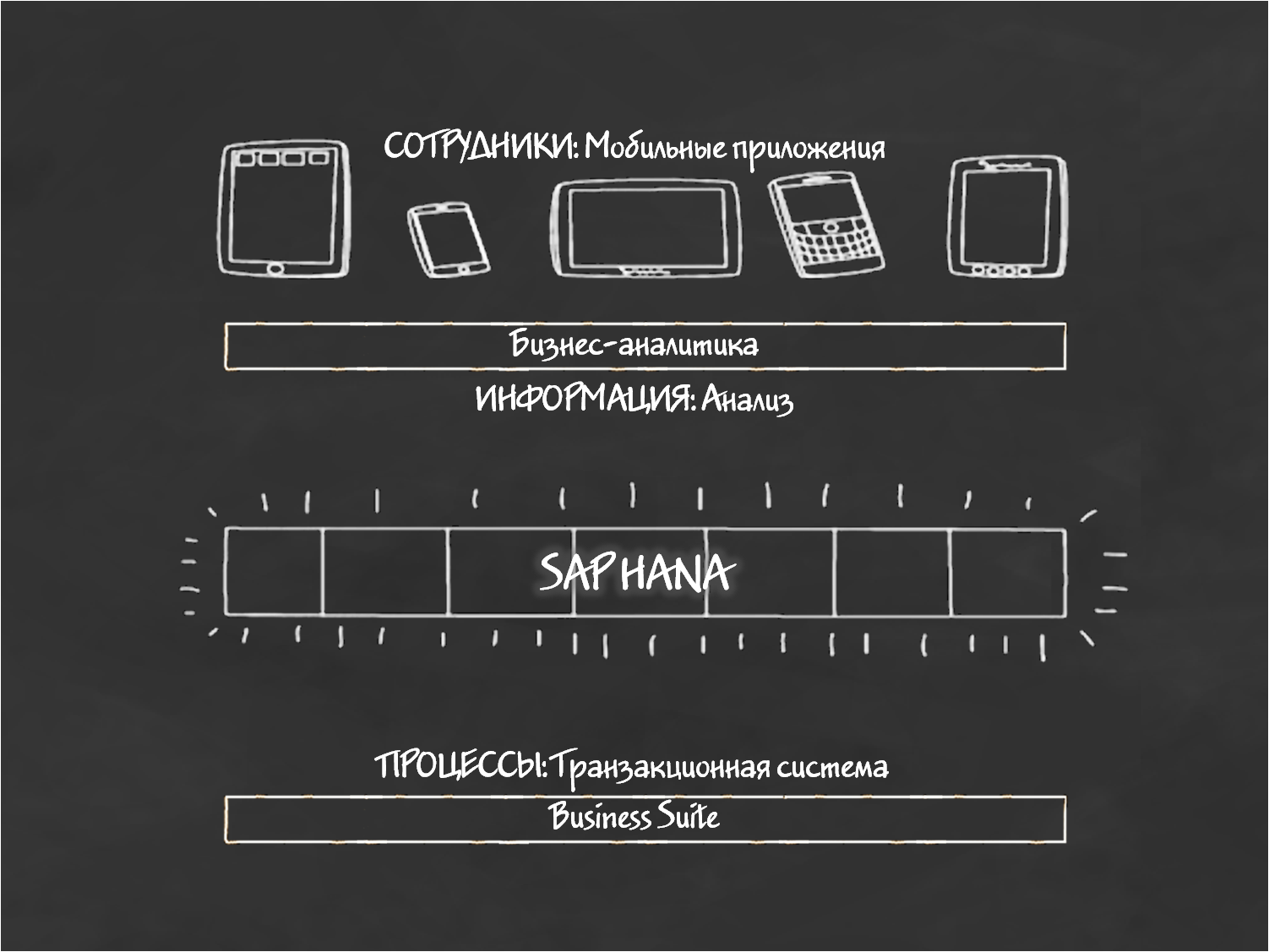 ПРОЦЕССЫ: Транзакционная система
SAP Business Suite
Другое ПО
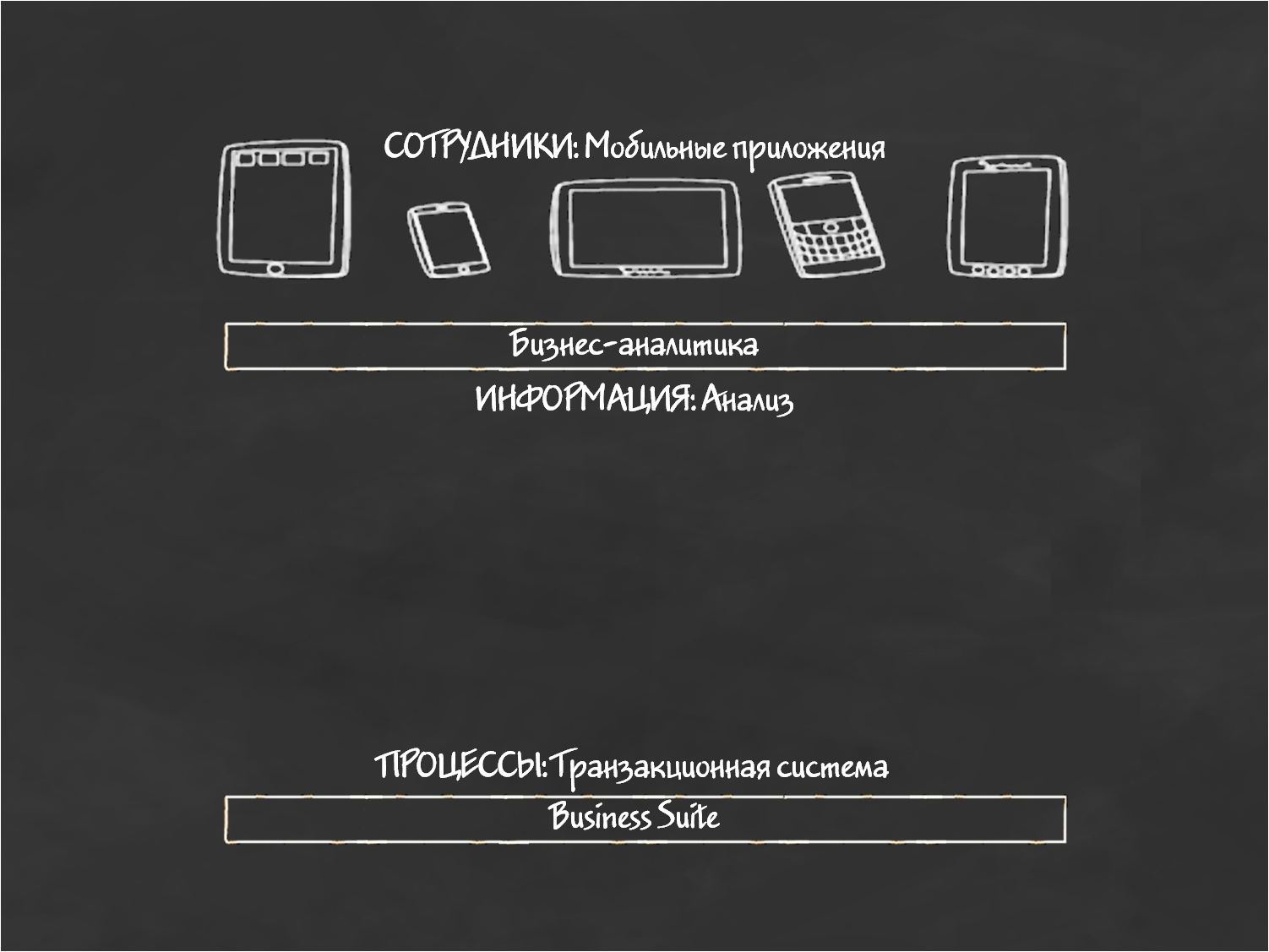 Бизнес-аналитика SAP Business Objects
ИНФОРМАЦИЯ: Анализ
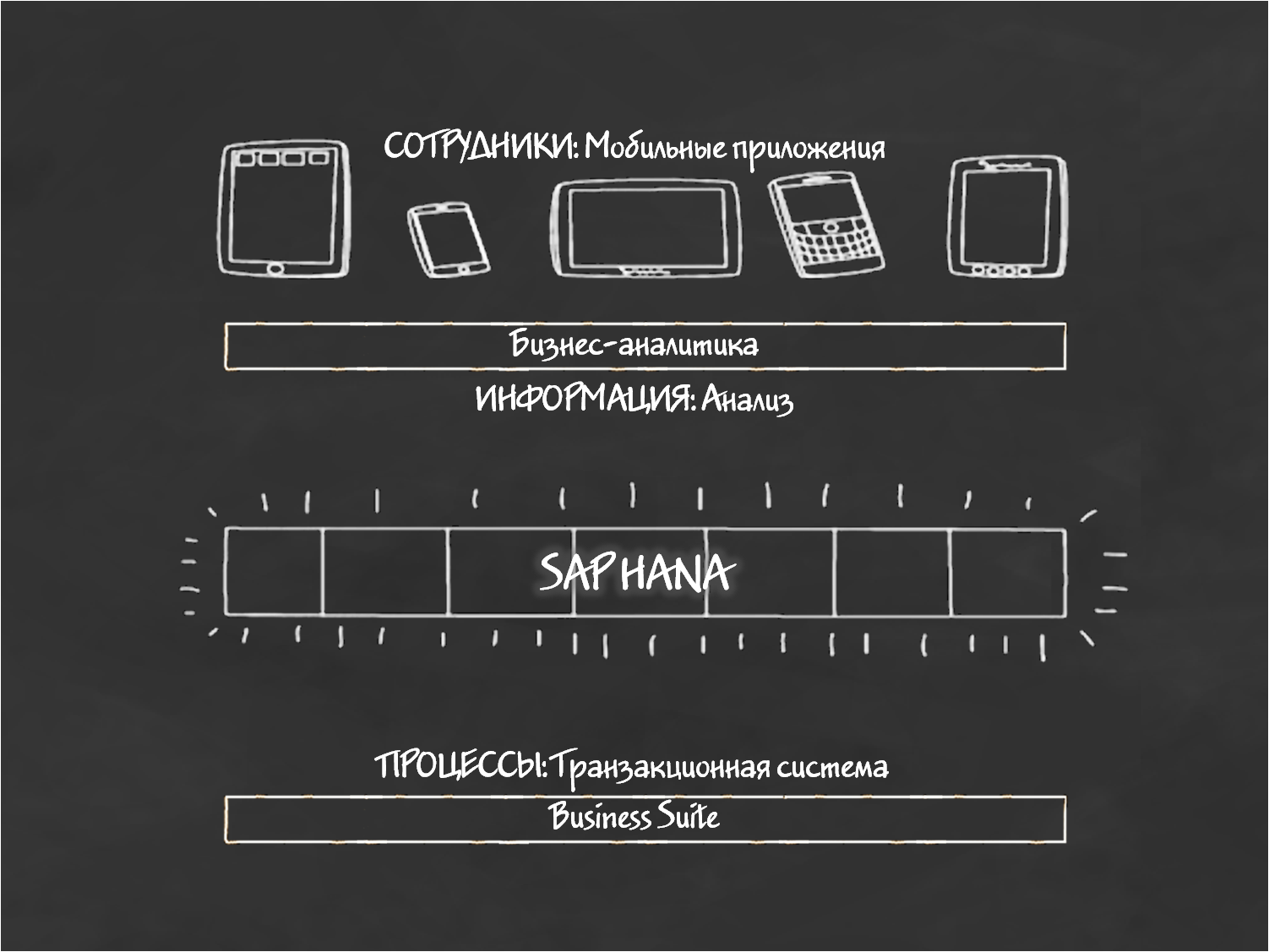 ПРОЦЕССЫ: Транзакционная система
SAP Business Suite
Другое ПО
Sybase ASE
Sybase ASE
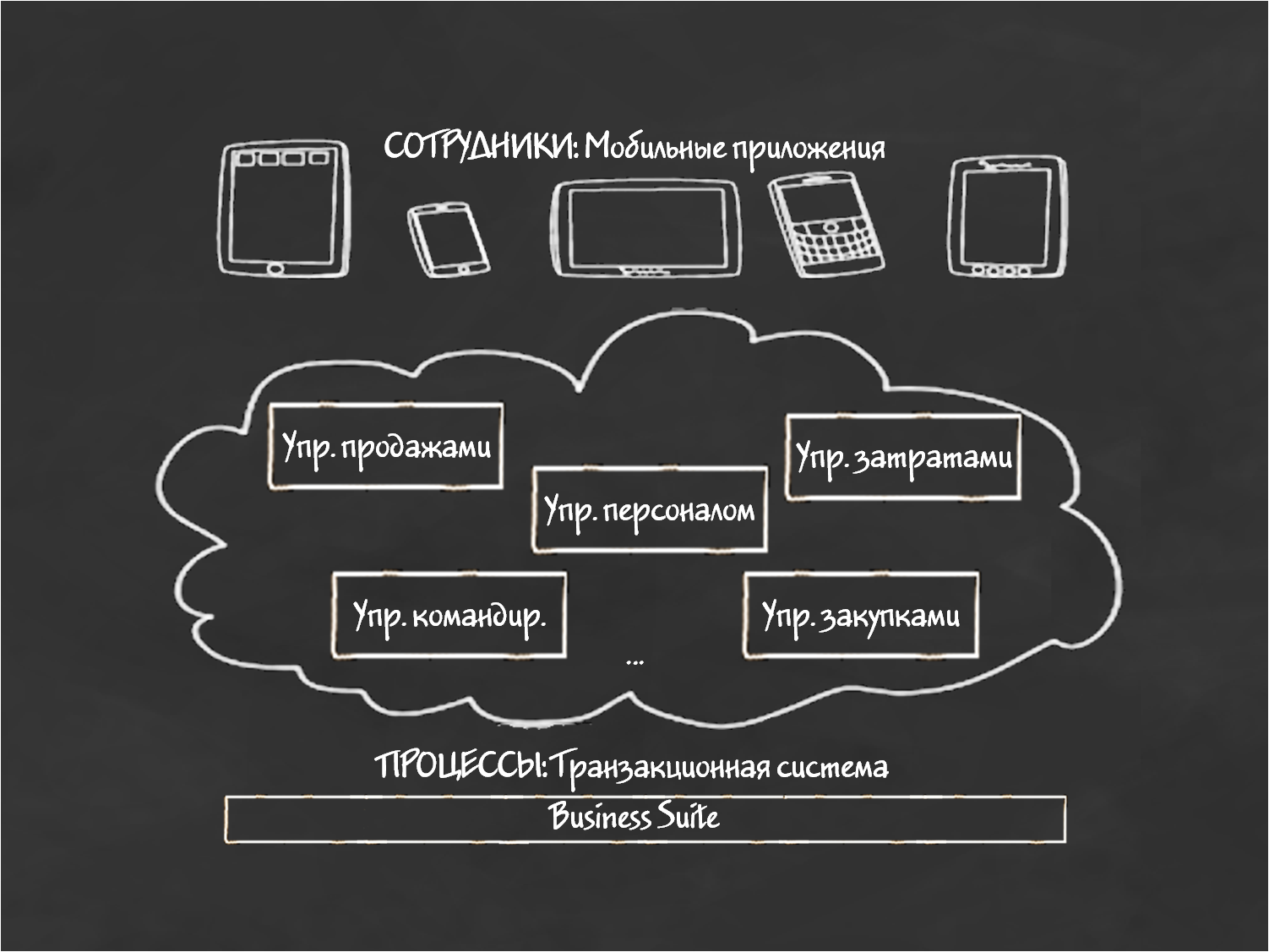 [Speaker Notes: Имея 40-летний опыт создания транзакционных систем (систем записи), сейчас мы готовы предложить новые инновационные решения в "облаке"...]
Технологические инновации SAP – это:

Платформа бизнес-аналитики
Платформа для создания мобильных приложений
Высокопроизводительные вычисления в памяти
СУБД и аналитические хранилища
Облачные решения